Fig. S4a: Biological pathways responded to submergence in each genotypes
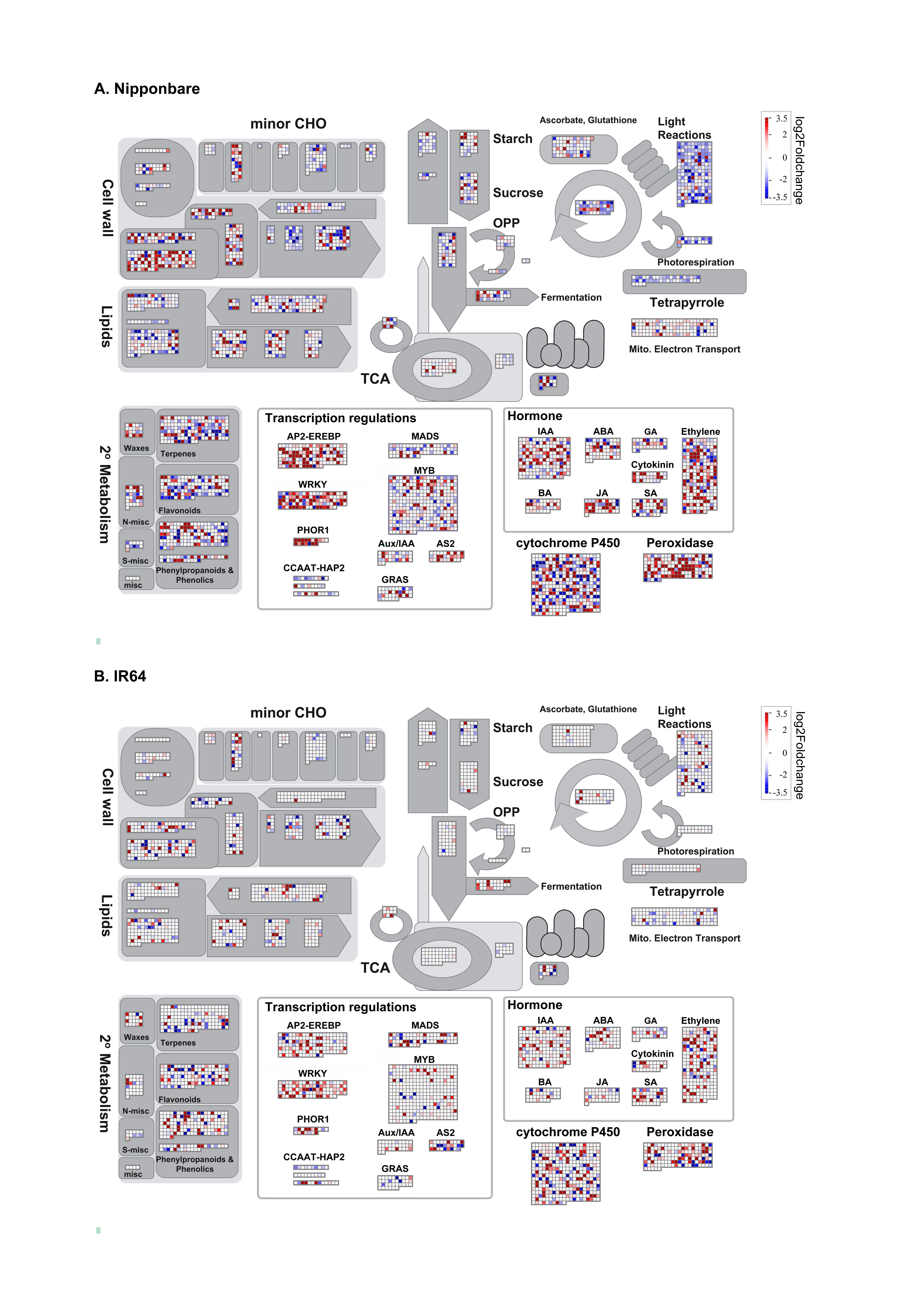 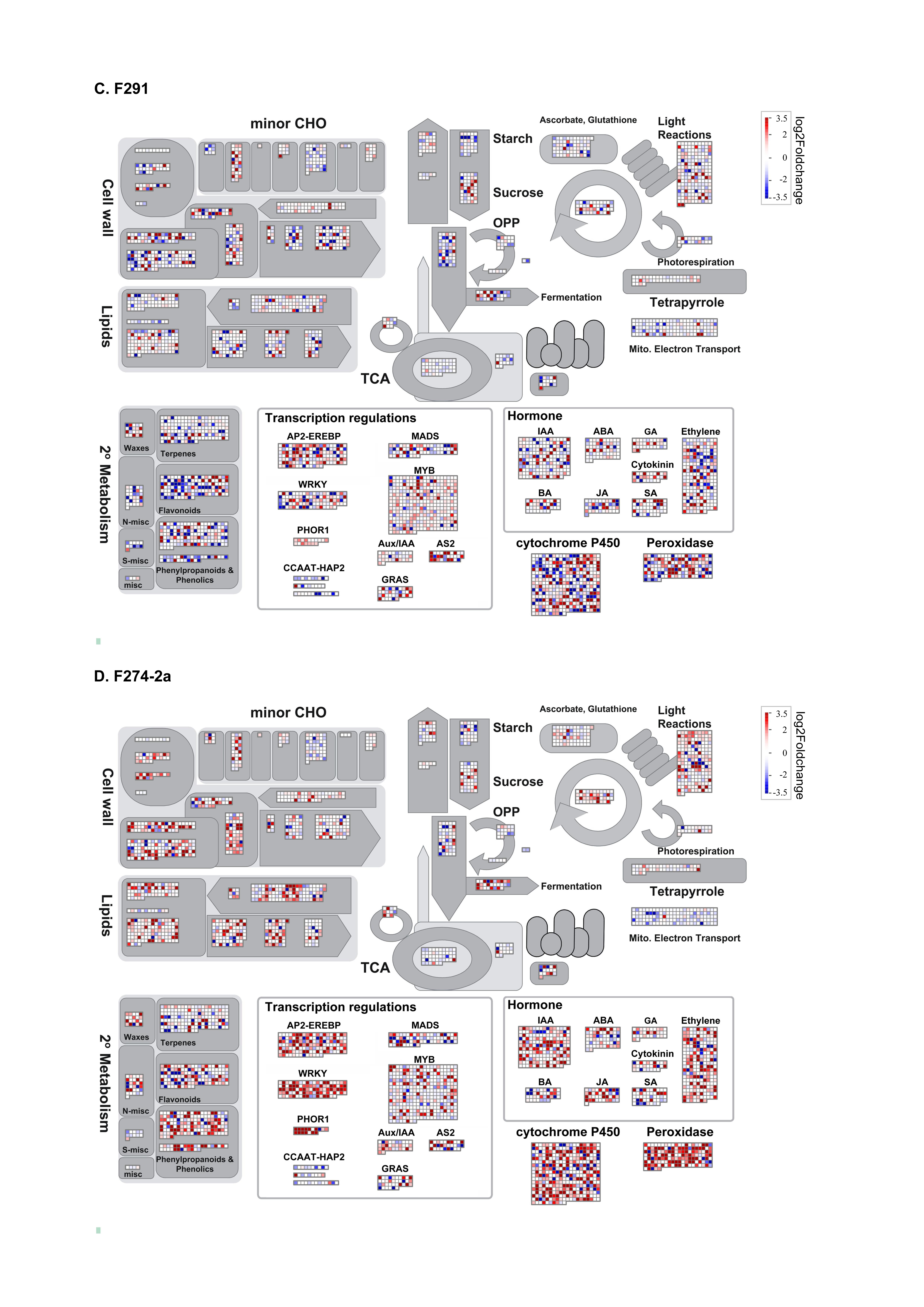 Fig. S4b: Biological pathways responded to submergence in each genotypes
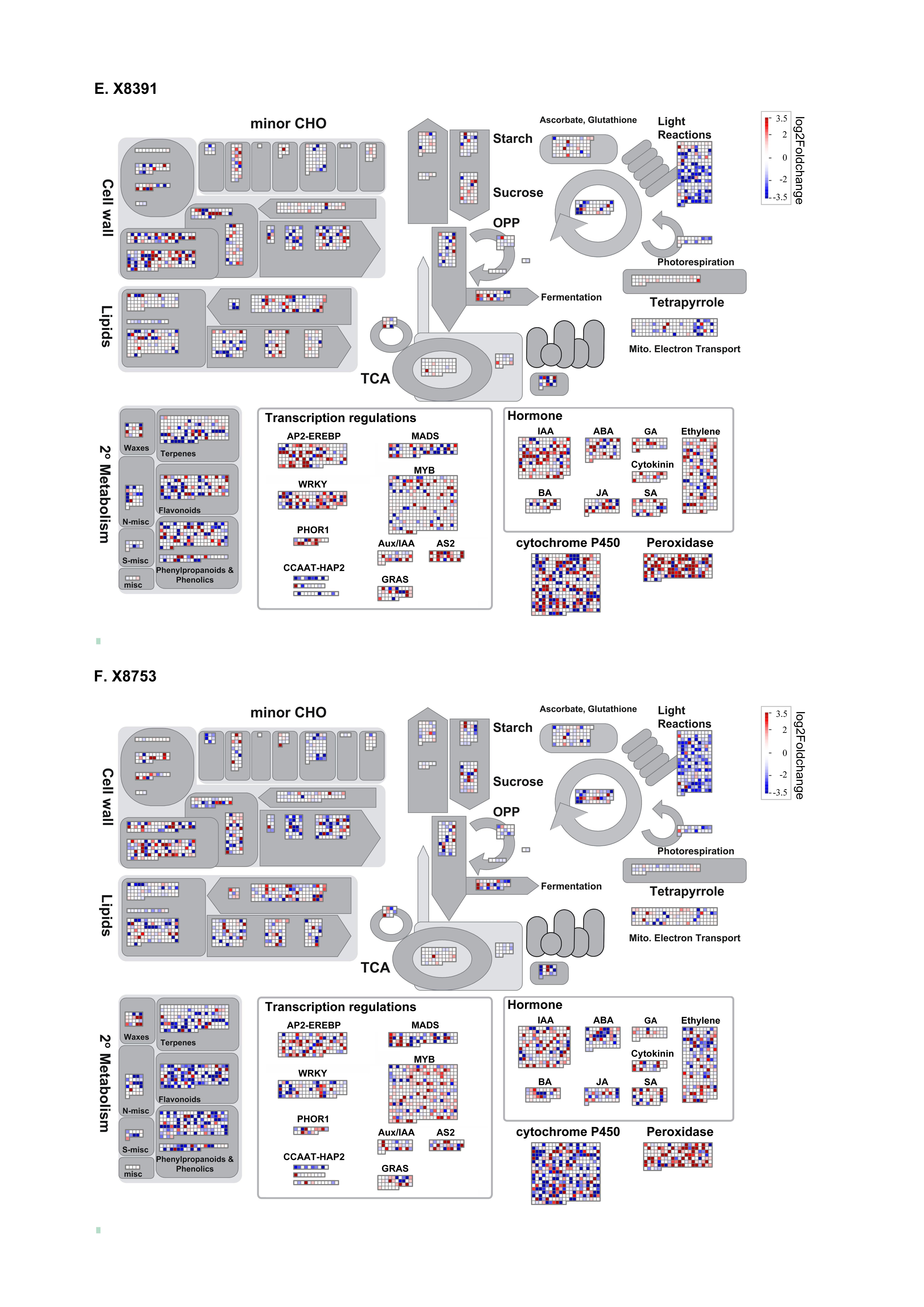